TỰ NHIÊN- XÃ HỘI 
Ôn tập: Tự nhiên
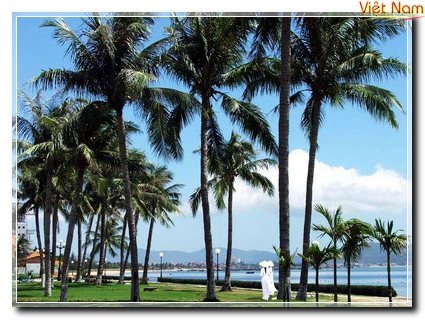 TỰ NHIÊN- XÃ HỘI 
Ôn tập: Tự nhiên
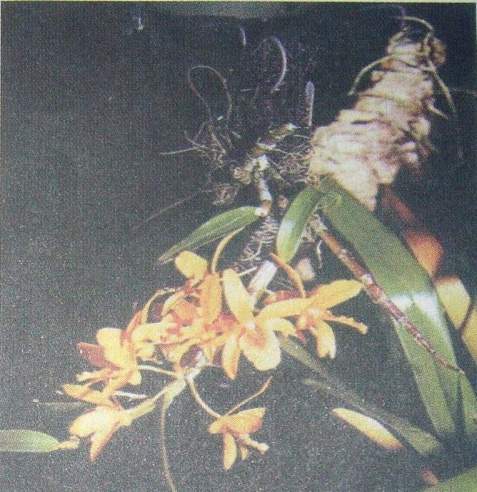 2
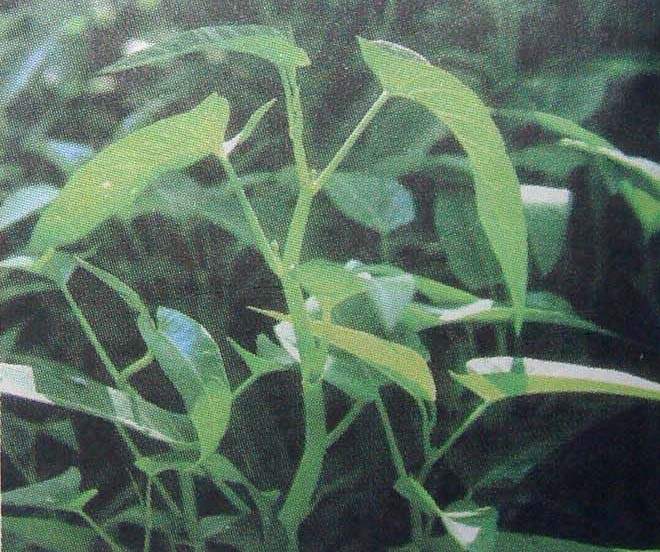 4
Cây có thể sống ở đâu ?
Hoạt
Động 
Cá 
Nhân
quan 
Sát 
Và 
trả 
lời
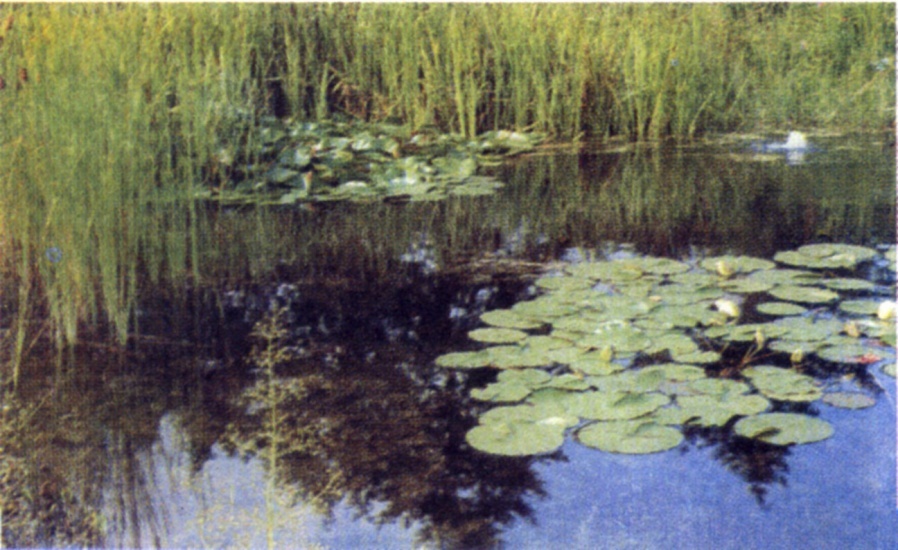 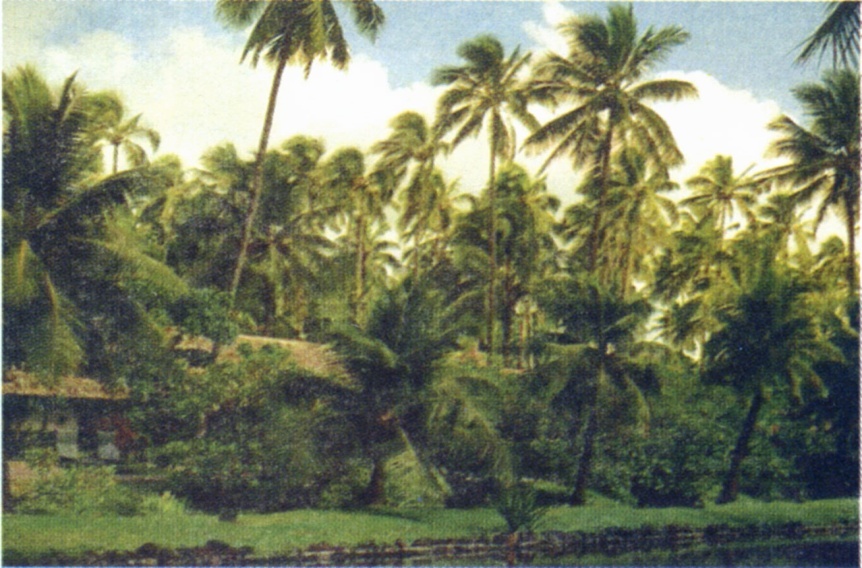 TỰ NHIÊN- XÃ HỘI 
Ôn tập: Tự nhiên
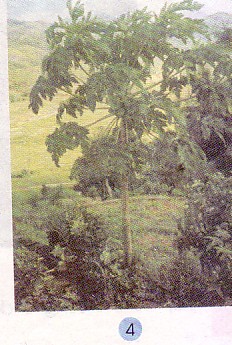 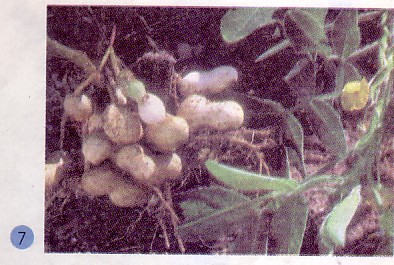 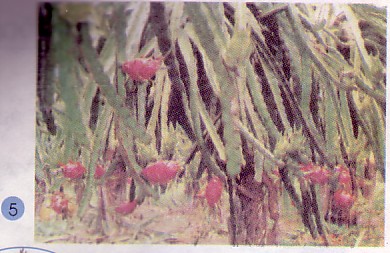 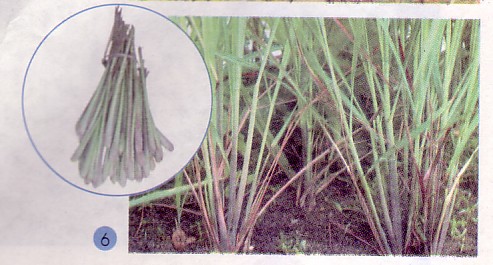 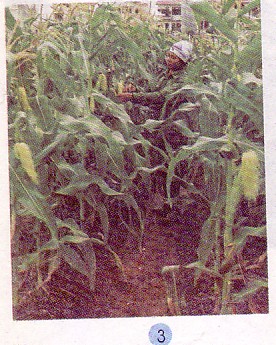 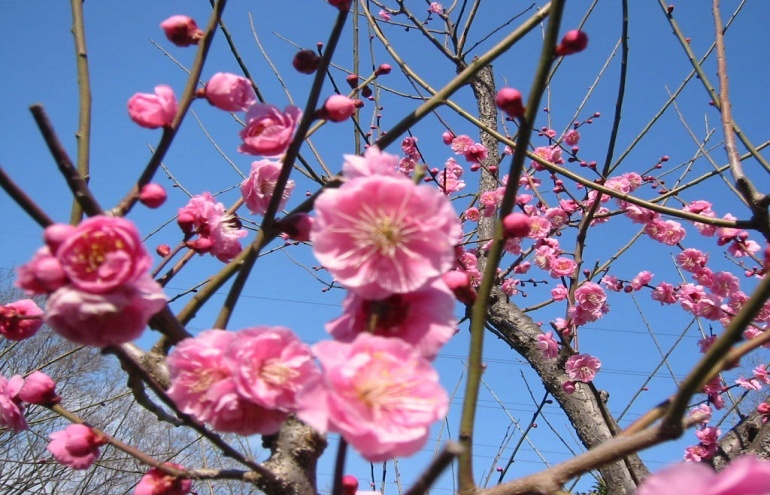 Các cây trên sống ở đâu ?  Nó có ích lợi thế nào ?
TỰ NHIÊN- XÃ HỘI 
Ôn tập: Tự nhiên
Quan sát và trả lời
Loại cây này sống ở đâu? Nêu tác dụng của chúng ?
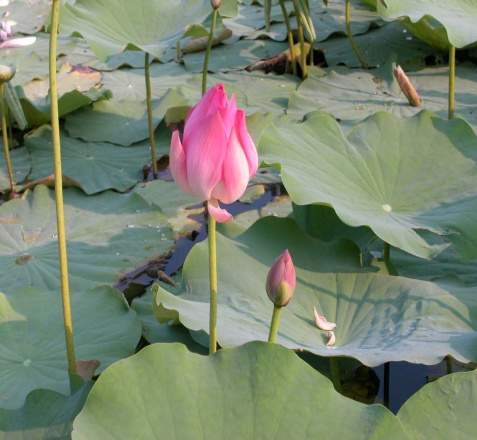 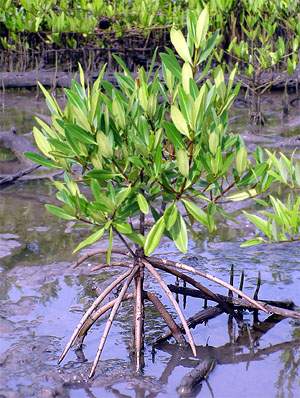 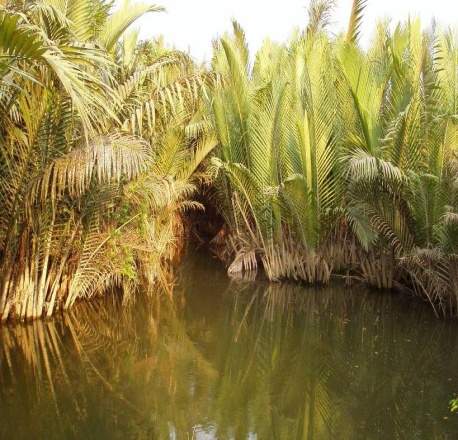 Loại cây này  sống ở đâu ? Nêu tác dụng của chúng
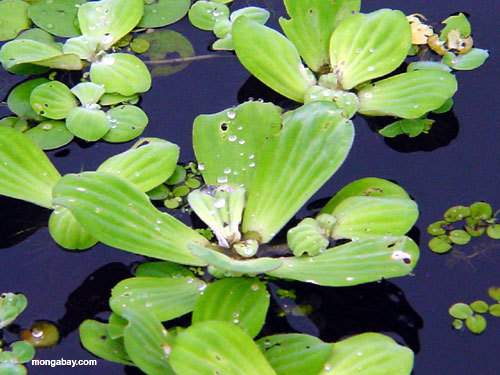 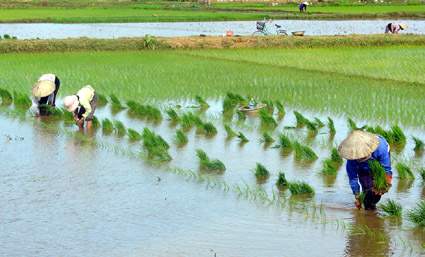 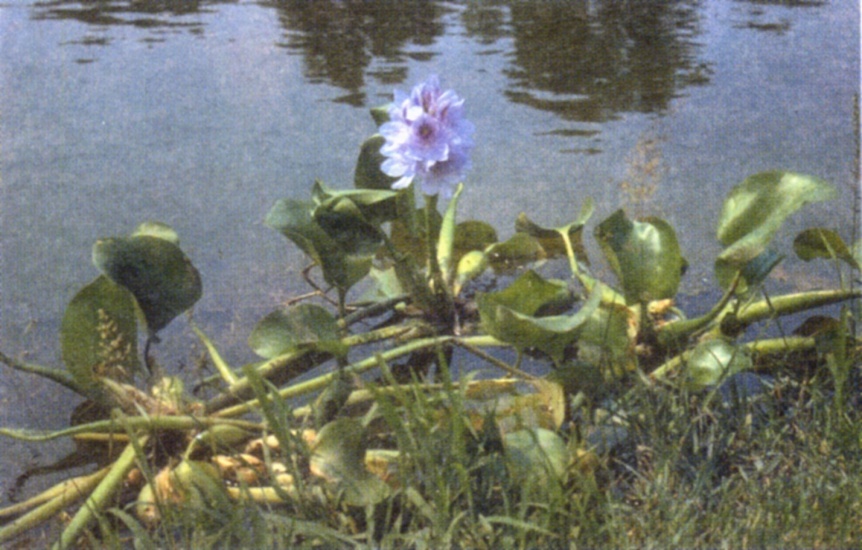 TỰ NHIÊN- XÃ HỘI 
Ôn tập: Tự nhiên
Quan sát tranh
Loài vật có thể sống ở đâu ?
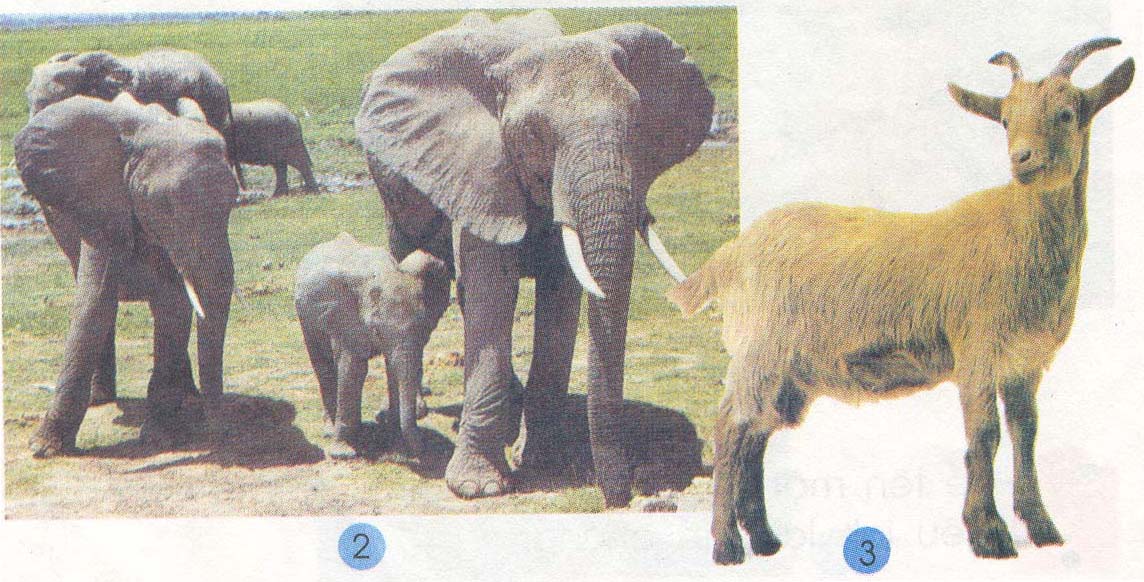 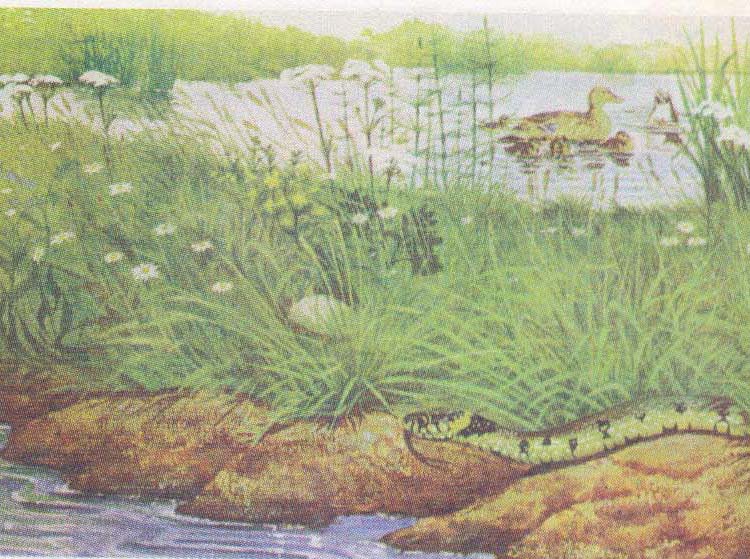 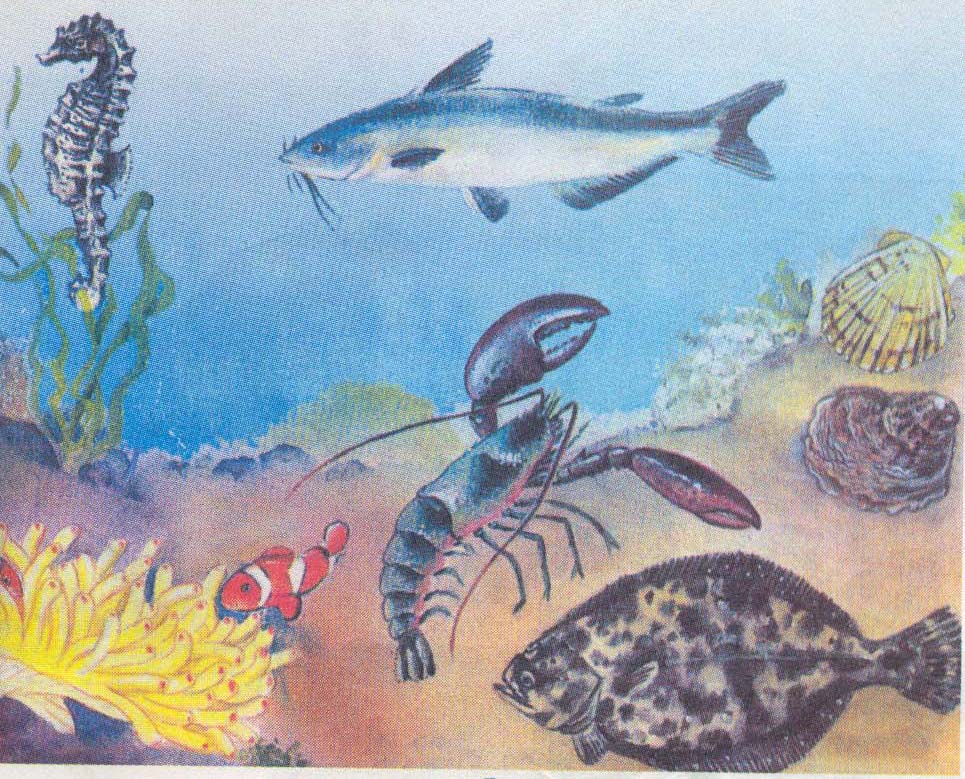 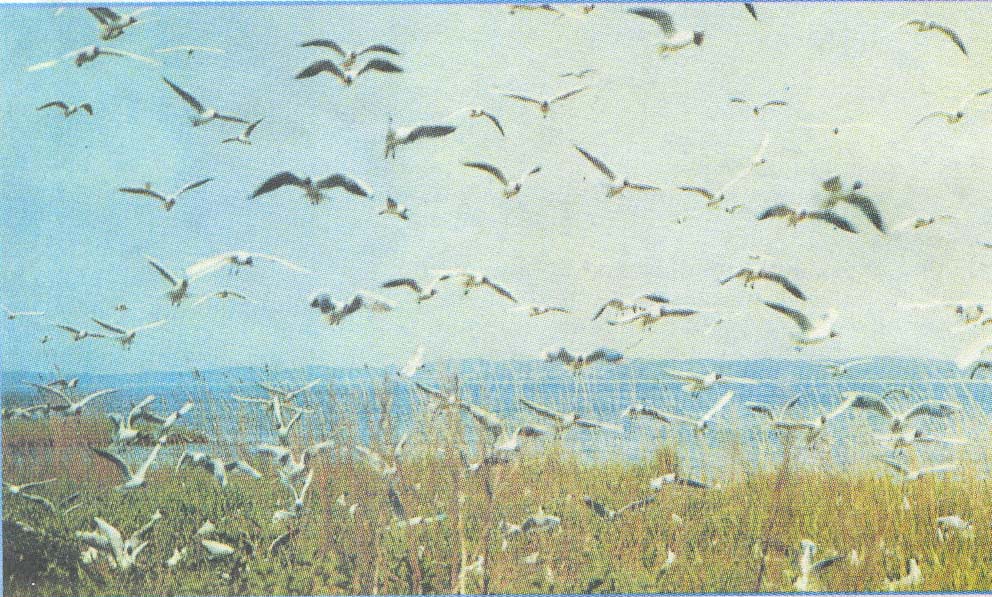 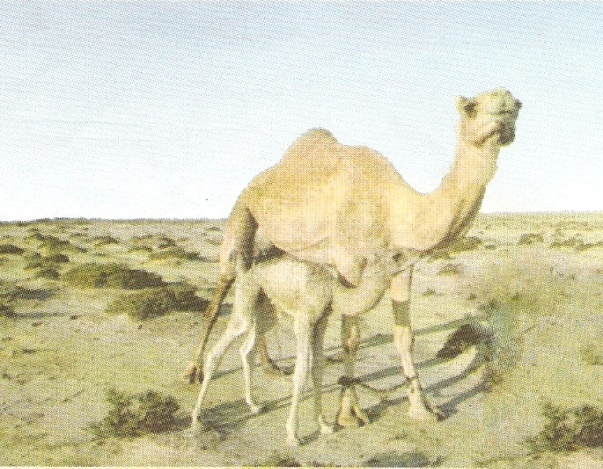 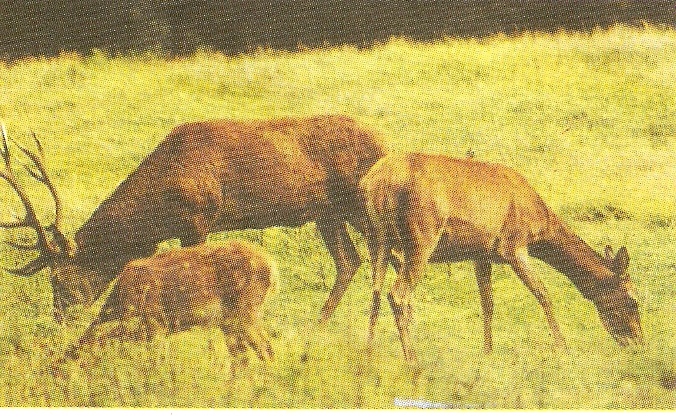 TỰ NHIÊN- XÃ HỘI 
Ôn tập: Tự nhiên
2
3
1
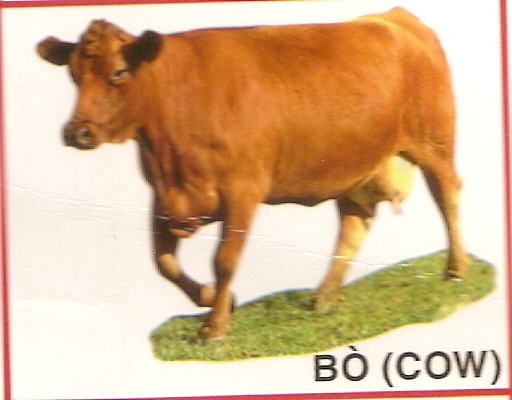 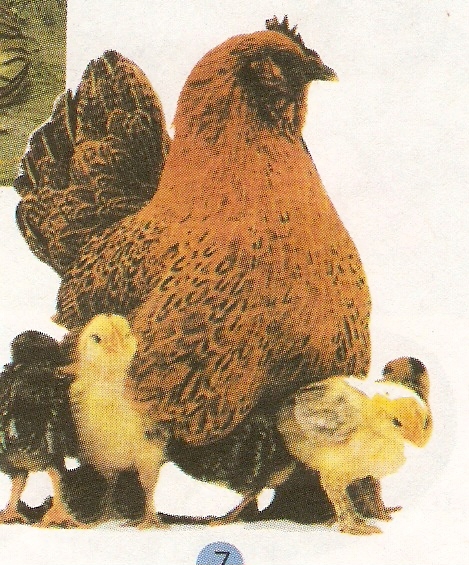 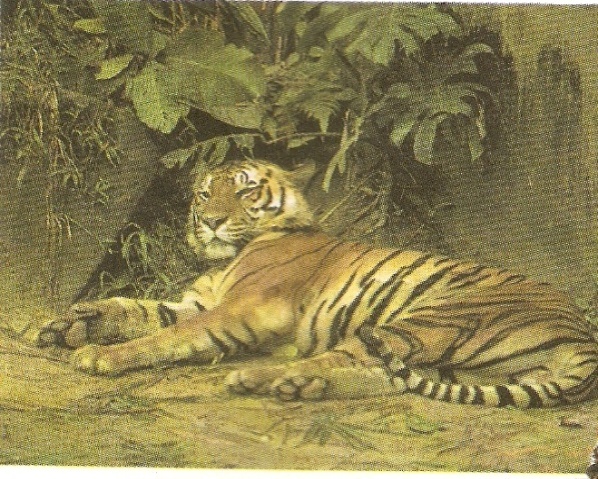 6
Hãy quan sát và nói tên các con vật có trong hình.
Con  nào là hoang dã, con nào là vật nuôi ?
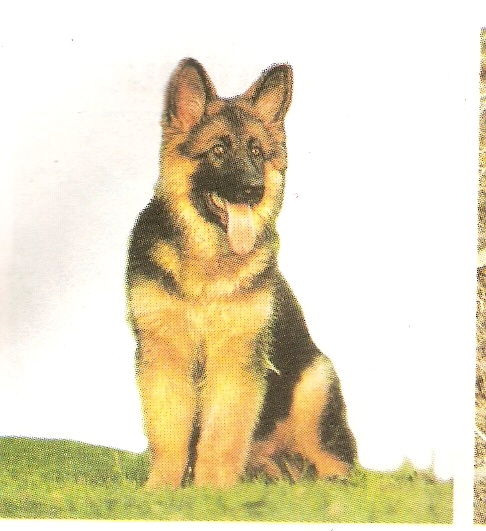 4
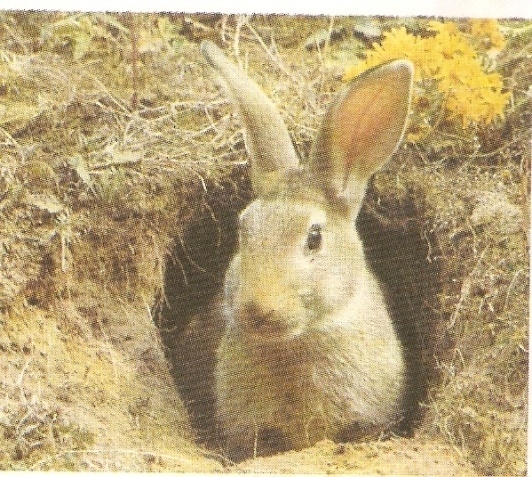 7
5
TỰ NHIÊN- XÃ HỘI 
Ôn tập: Tự nhiên
Nói tên và nêu ích lợi của một số con vật trong hình?
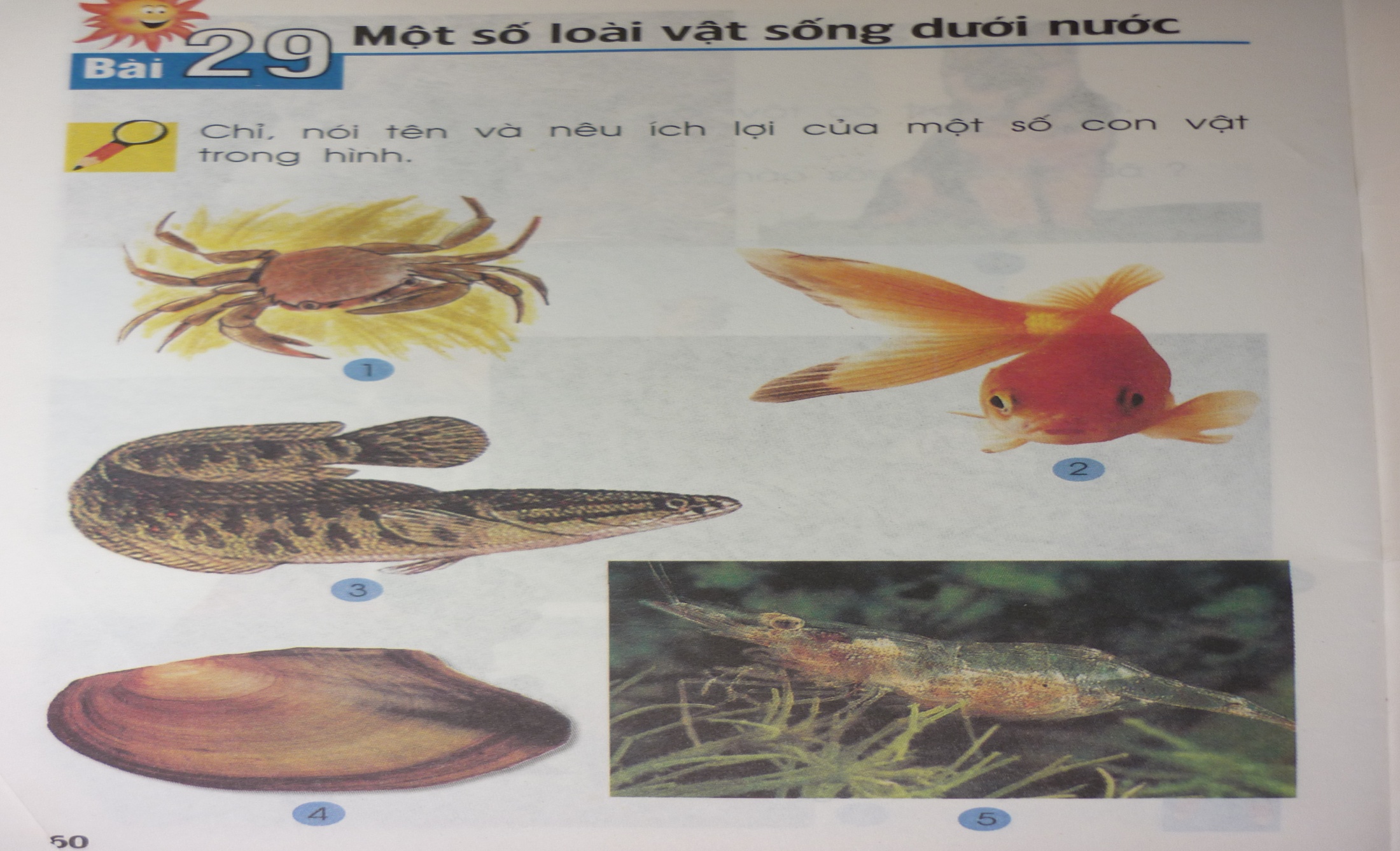 TỰ NHIÊN- XÃ HỘI 
    Ôn tập: Tự nhiên
Hình ảnh môi trường bị xâm hại ảnh hưởng đến cuộc sống loài cây, con vật.
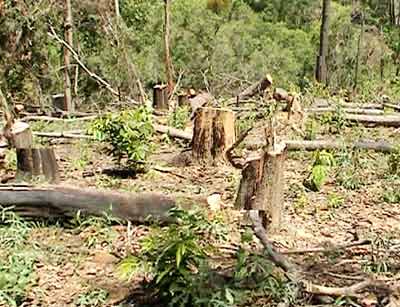 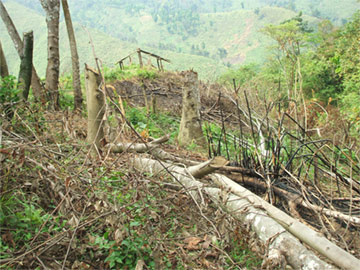 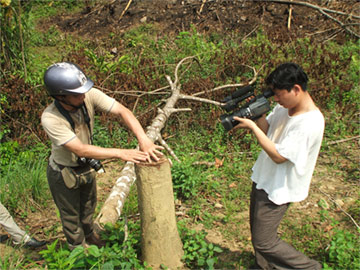 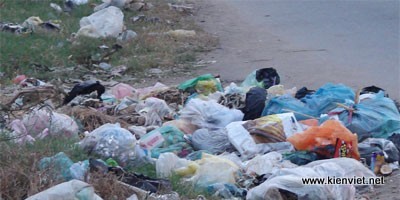 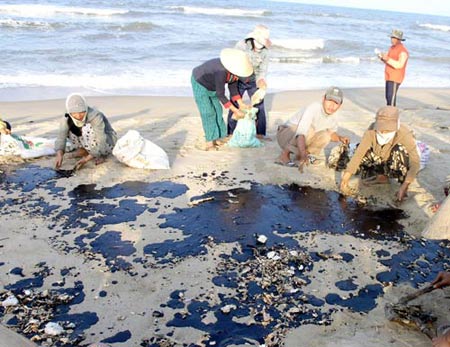 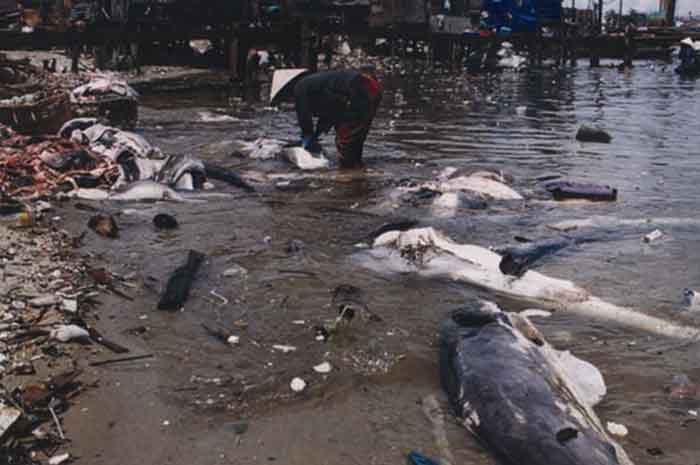 TRÒ CHƠI: Ai đúng!
Đúng rồi
Sai rồi
Chọn câu trả lời đúng
Câu 1: Các cây nào có thể sống vừa cạn vừa nước
A. Rau muống,hoa sen,cây tràm
B. Rau muống,cây đước,cây tràm
C. Cây đước,cây phượng, cây mít
TRÒ CHƠI: Ai đúng!
Đúng rồi
Sai rồi
Chọn câu trả lời đúng
Câu 1: Cây dừa nước có tác dụng:
A. Cho quả ăn
B.  Lá lợp nhà
C. Cả  hai
TRÒ CHƠI: Ai đúng!
Đúng rồi
Sai rồi
Chọn câu trả lời đúng
Câu 1: Con vật nào là vật nuôi ?
A. Bò, gà, lợn
B. Bò,thỏ rừng,dê
C.  Hổ, vịt, chó
TRÒ CHƠI: Ai đúng!
Đúng rồi
Sai rồi
Chọn câu trả lời đúng
Câu 1: Loại cá nào sống ở vùng nước mặn ?
A. Cá quả,cá ngựa,cá heo
B. Cá mập,cá ngựa,cá heo
C.  Cá chép, cá ngừ, cá thu
TRÒ CHƠI: Ai đúng!
Đúng rồi
Sai rồi
Chọn câu trả lời đúng
Câu 2: Cây cối, con vật có thế sống ở đâu?
A. Trên cạn
B. Dưới nước
C. Cả hai
TRÒ CHƠI: Ai đúng!
Đúng rồi
Sai rồi
Chọn câu trả lời đúng
Câu 2: Cây cối có tác dụng:
A. Cung cấp o xy
B.Cung cấp thức ăn cho người, động vật
C. Cả hai